Transition Towns
Molly Scott Cato
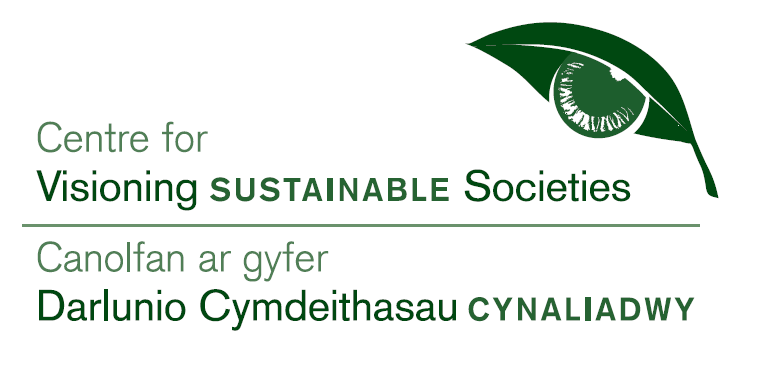 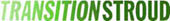 Living Experimentally
A brief history . . .
Transition Towns launched in Totnes in September 2006
if we wait for the governments, it'll be too little, too late
if we act as individuals, it'll be too little
but if we act as communities, it might just be enough, just in time.
Transition Stroud launched in January 2007
Three key concepts
Resilience: ‘the property of a material to absorb energy when it is deformed elastically and then, upon unloading to have this energy recovered.’
Ecological citizenship: intrinsic and ethical motivations towards protecting the environment
Critique: the importance of political economy
Psychological aspects
‘Moving from probabilities to possibilities’
http://www.youtube.com/watch?v=0q90_phxAOk
Taking a bioregional approach to land
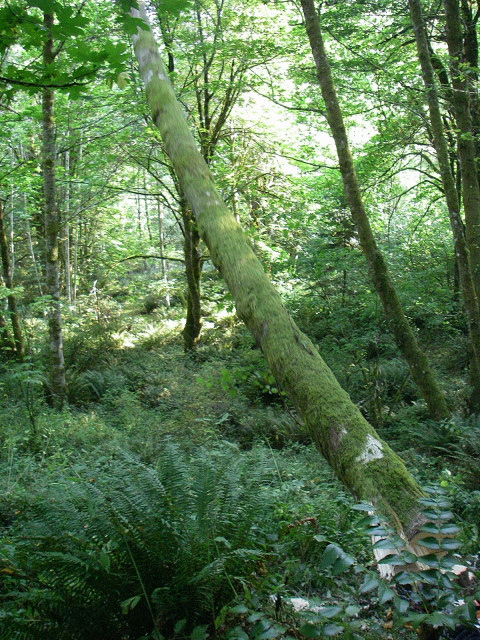 „Nature is not a place to visit, it is home“ Gary Snyder
Reclaiming the local food economy
Stroud Community Agriculture
Apple day
Celebration!
Preservation
Close to zero food miles
Genuine ownership
Production not just consumption
Seasonality and concept of ‘share’
Annual cycle and community in festivals
Conviviality: Stroud Farmers’ Market
Open Homes and Gardens
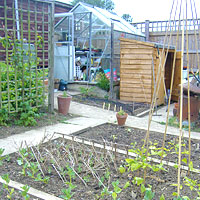 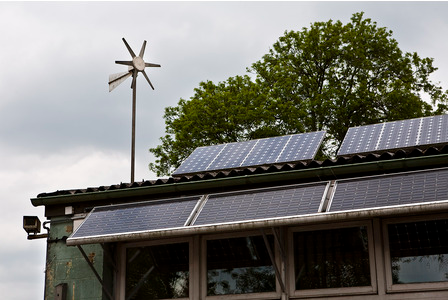 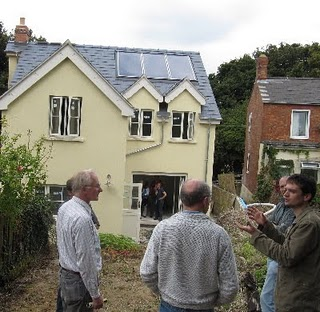 The Seeds of a Greener Future?
[Speaker Notes: Flourishing within limits
A new consumption ethic
Re-embedding]